Bellwork…
How would you compare the density of the two items below?
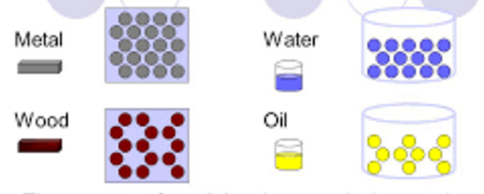 Introduction to Density
Density 
Formula for density
Using the triangle
how closely packed particles of a substance are; the ratio of mass to volume
Cover the variable you want to find…_________ if on top
_________ if side by side
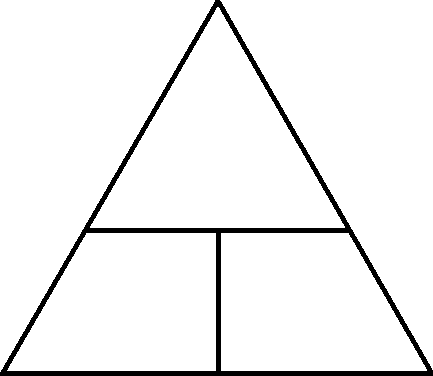 m
divide
D
v
multiply
Let’s Practice!!
Complete page 5 on your own.
Complete pages 6-7 with a partner if you would like.
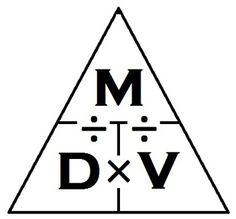